Tasteful Panthers Milestone 1
Team Members
Alex Laureano
Jiahao Shu
Anthony Hordesky
Lexi Franklin

Faculty Advisor
Philip Chan
Task Matrix for Milestone 1
Task 1: Compare and Contrast Technical Tools
Flutter, programming in Dart for cross platform mobile development (iOS AND Android now)
Chose Google Firebase as our database due to functionalities like:
Cloud capabilities
Firebase Realtime Database
Task 2: Demos
Scraping menu items and storing them in database
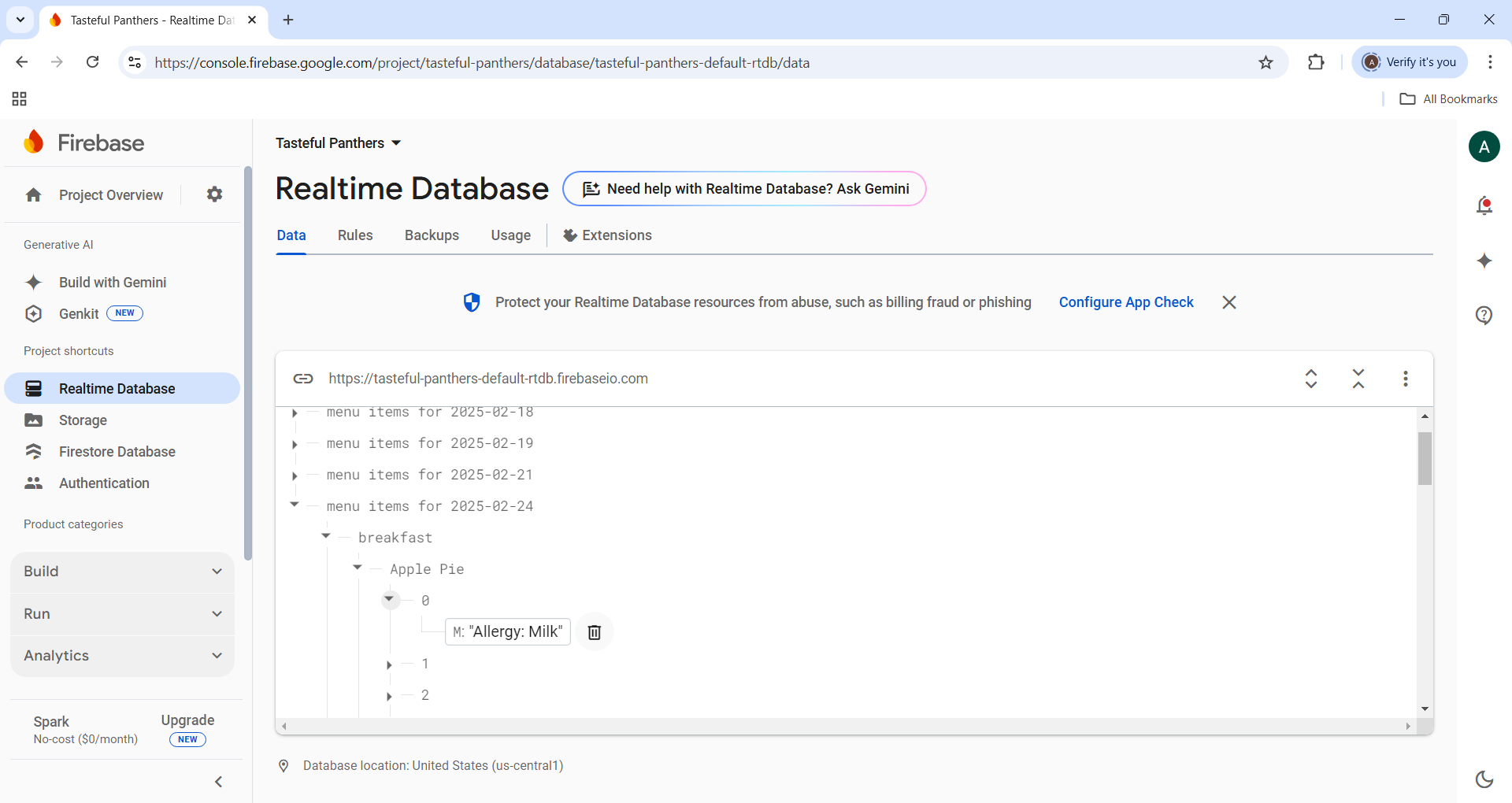 Task 2: Demos
Simple Android app written in Dart (iOS theoretically looks the same)
GPS and heads-up notifications in mobile app
Task 2: Demos
Database integration with mobile app
Task 3: Resolve Technical Challenges
2 out of the 4 of us have a Mac, so Swift dev and testing was going to be difficult for half of us
Switched to Dart, which is the programming language for Flutter
Flutter is a cross-platform framework that will allow us to create both an Android and iOS application
We all successfully set up Flutter SDK and experimented programming in Dart
Task 4: Collaboration Tools
Discord and iMessages for communication
Google Docs for documentation
GitHub for software dev
No specific IDE, either VSCode or XCode depending on our systems since both support Flutter dev
Task 5: Requirements Document
Wrote the requirements doc that covers purpose, scope, user characteristics, etc.
In depth list of requirements for guests and staff including:
Functional requirements:
Review/suggestion creation
Flag raising/resolution
Interface requirements:
Login/signup interface
Dashboard
Performance requirements
Performance benchmarks
“This feature completes/returns within this many seconds”
Task 6: Design Document
System Architecture Diagram
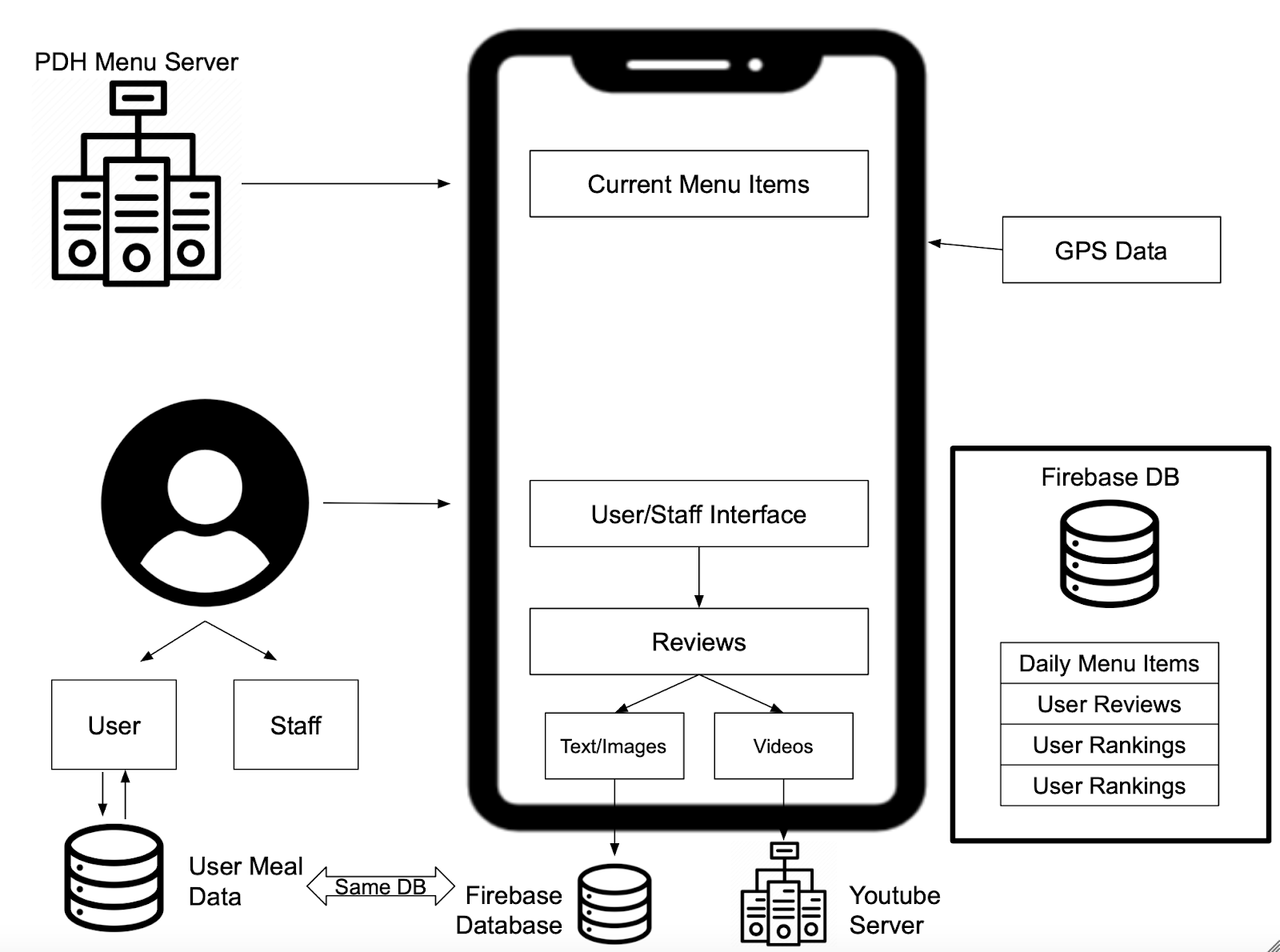 Task 6: Design Document
ER Database Diagram
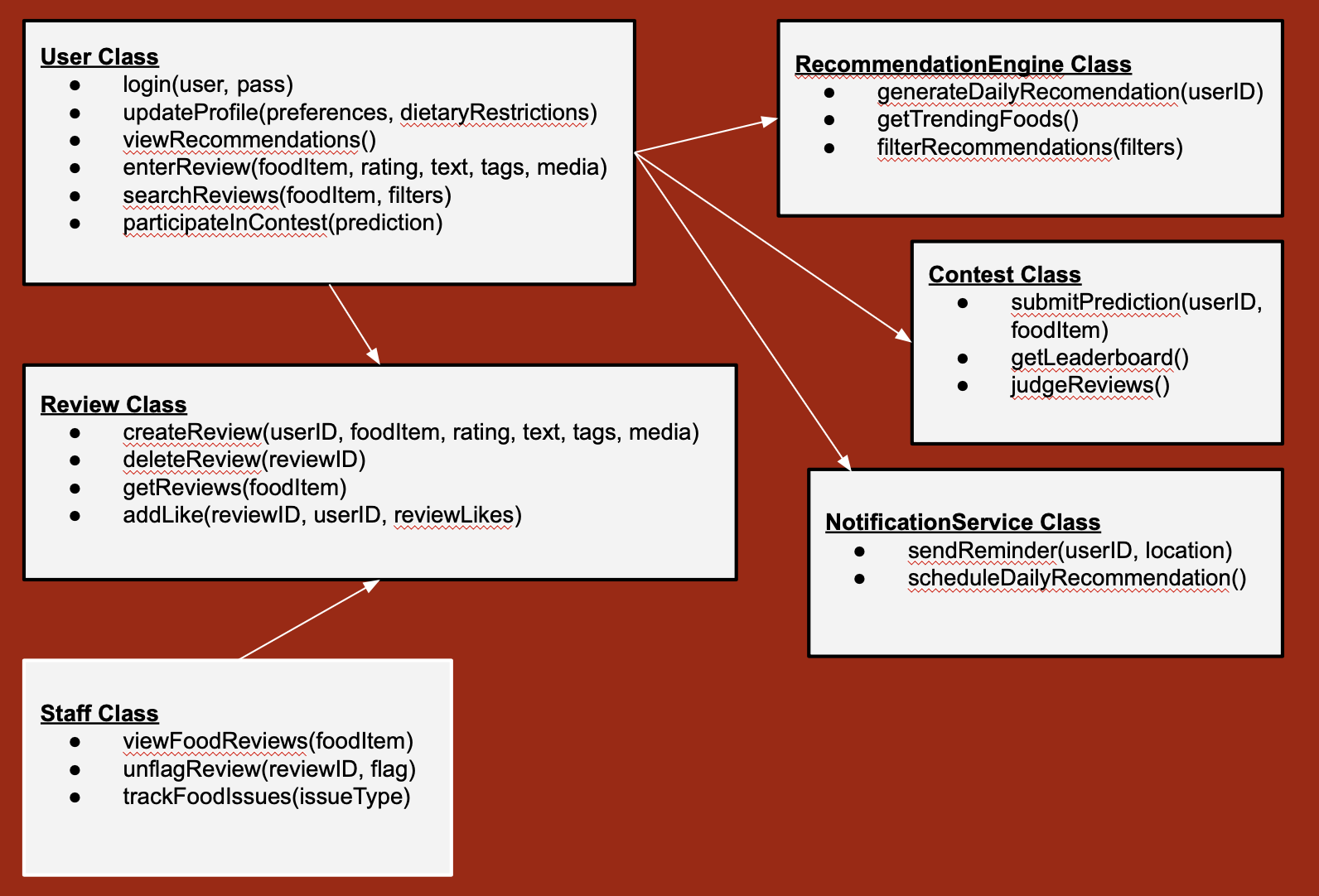 Task 6: Design Document
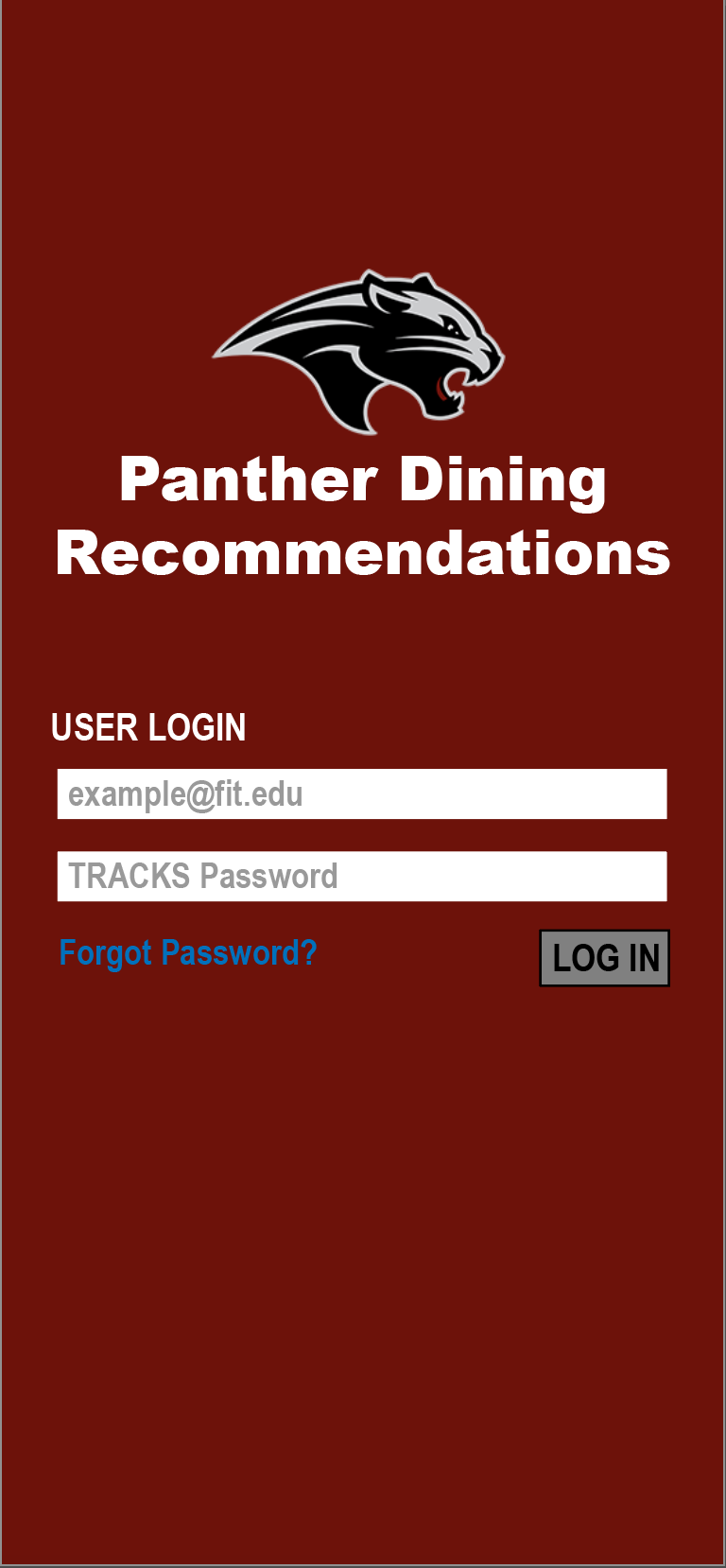 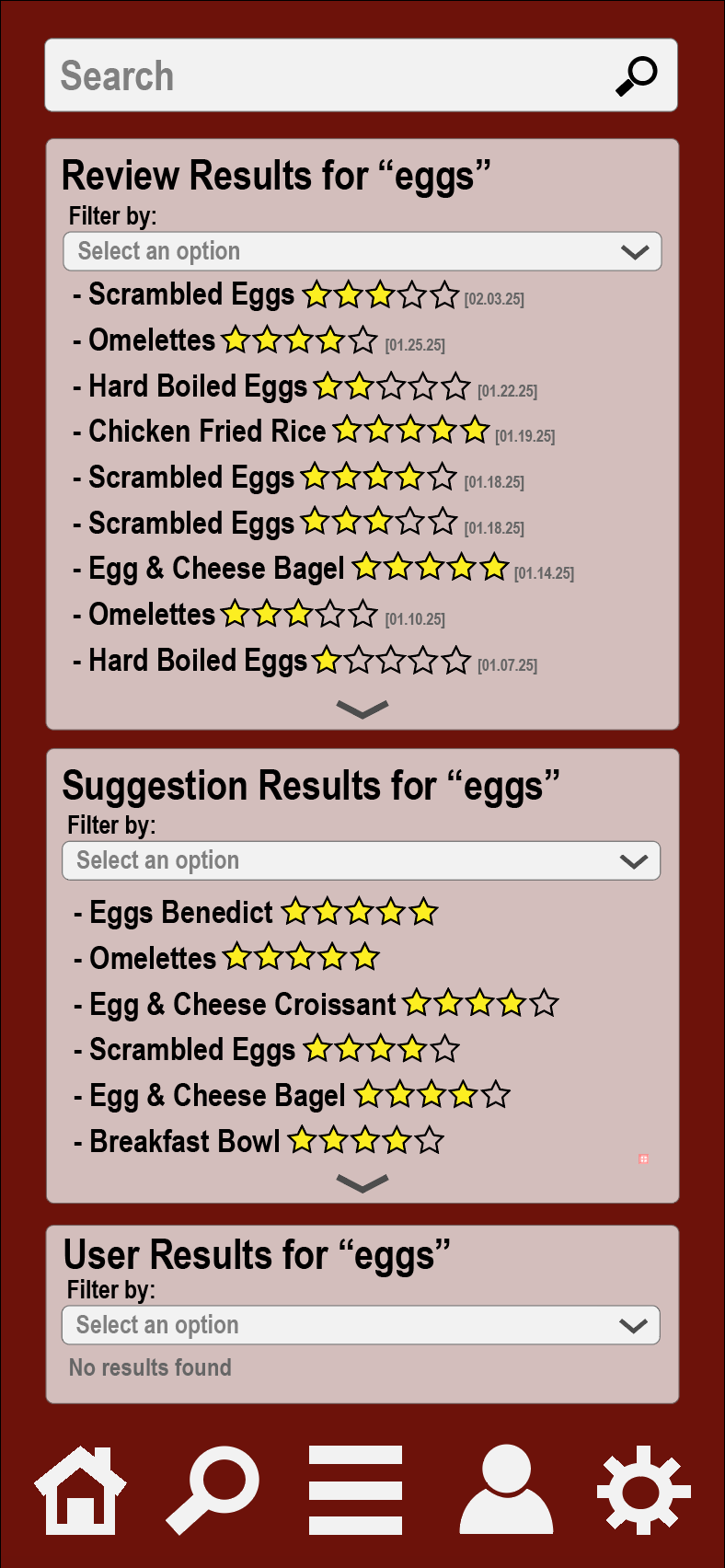 GUI Mockup
Login screen
Search tool
Guest dashboard
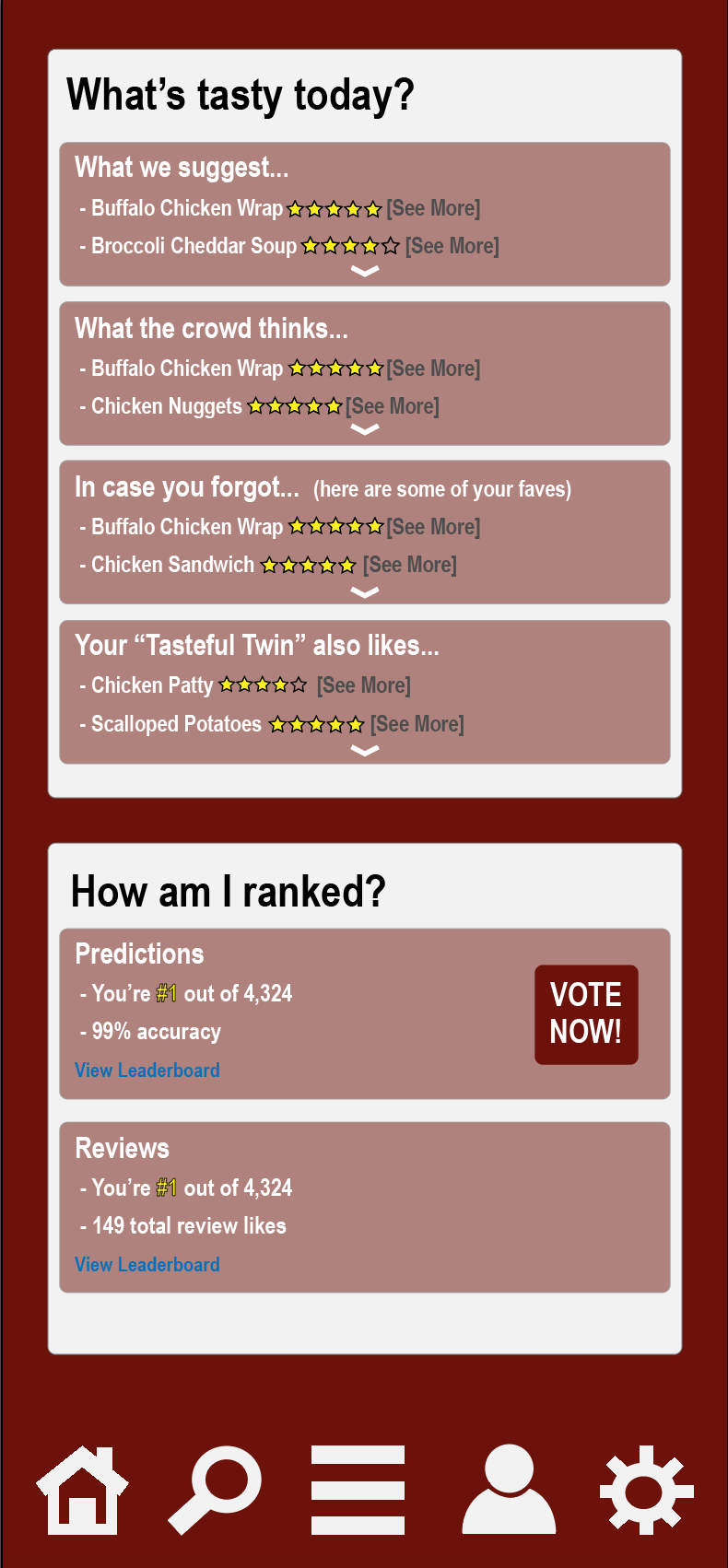 Task 6: Design Document
GUI Mockup
Review creation
Leaderboards
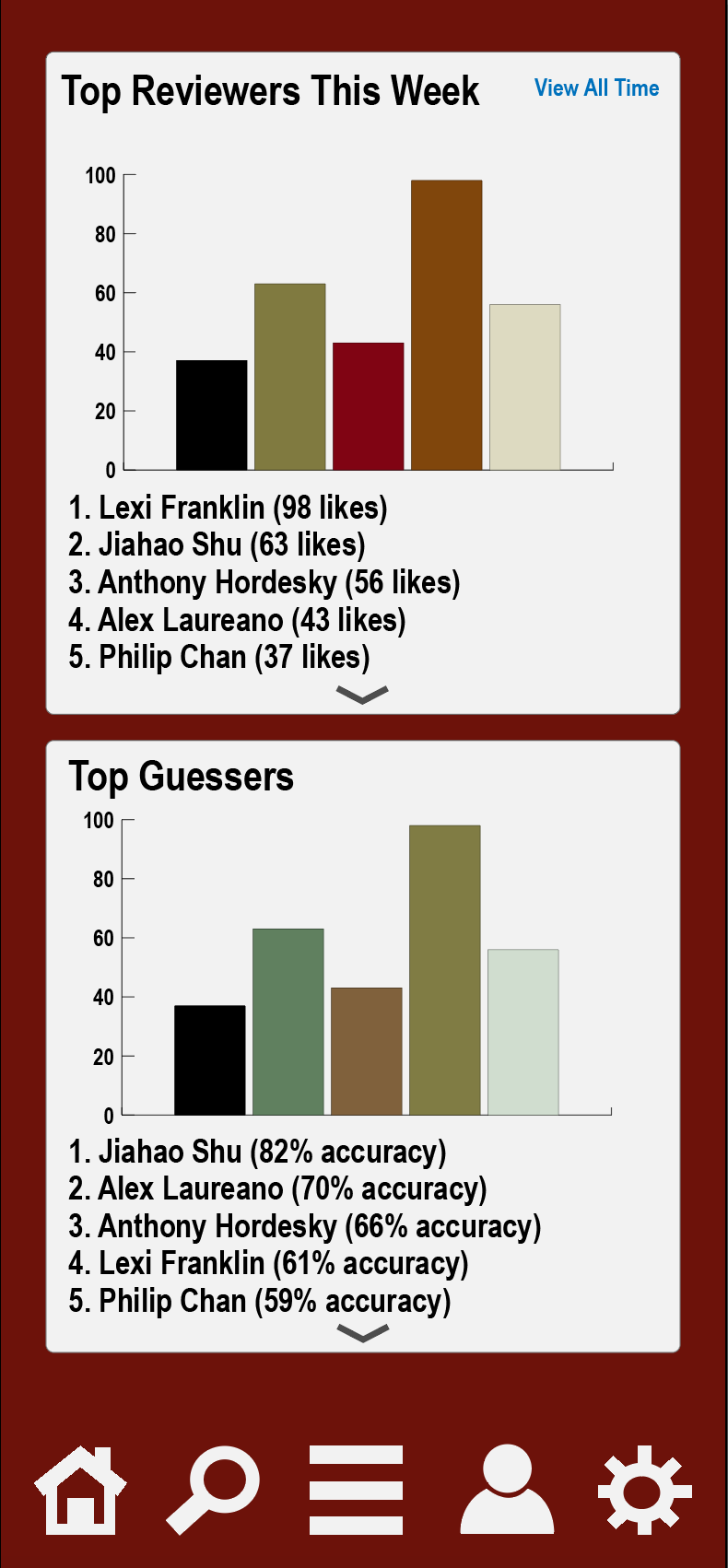 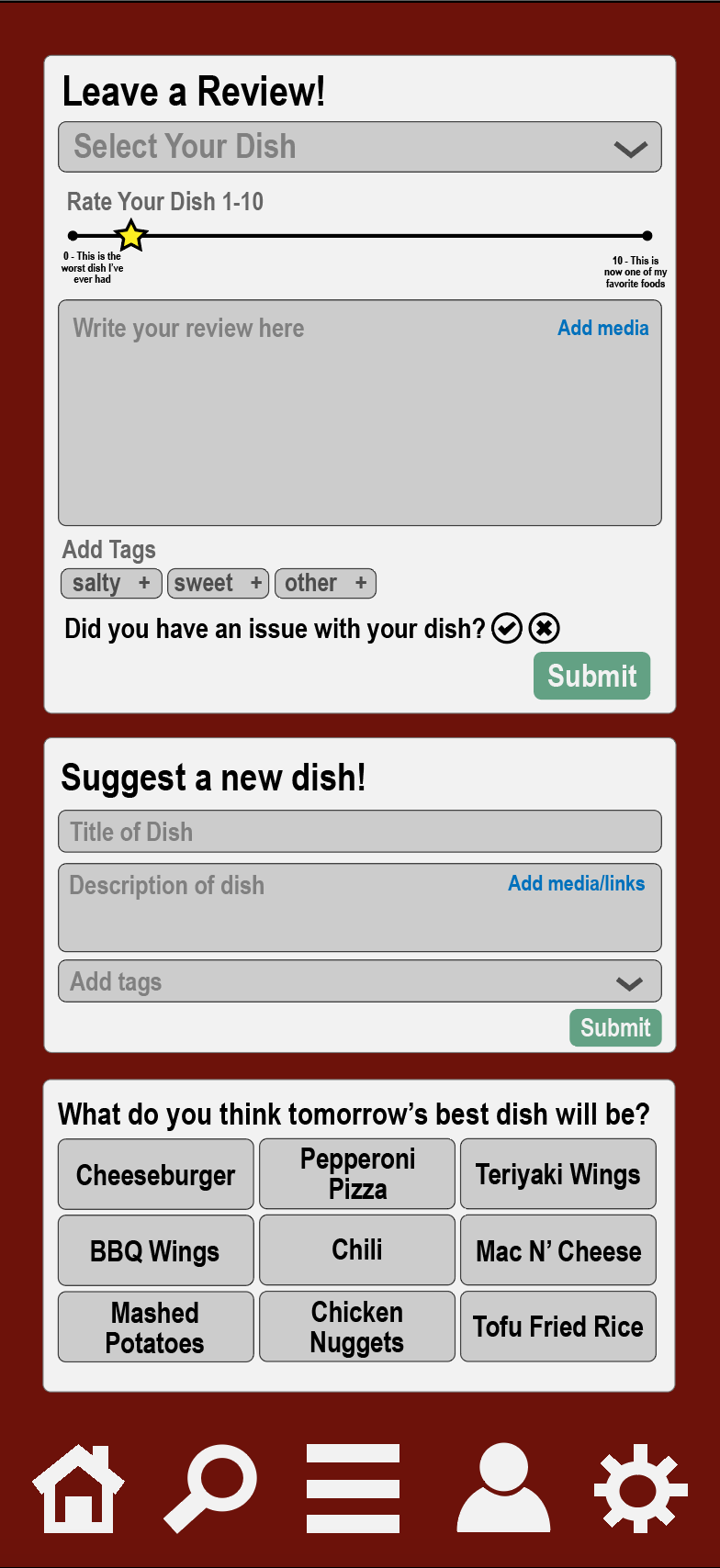 Task 7: Test Document
Test cases for covering the requirements document
Following table format:
Milestone 2 Task Matrix
Thanks
Questions?